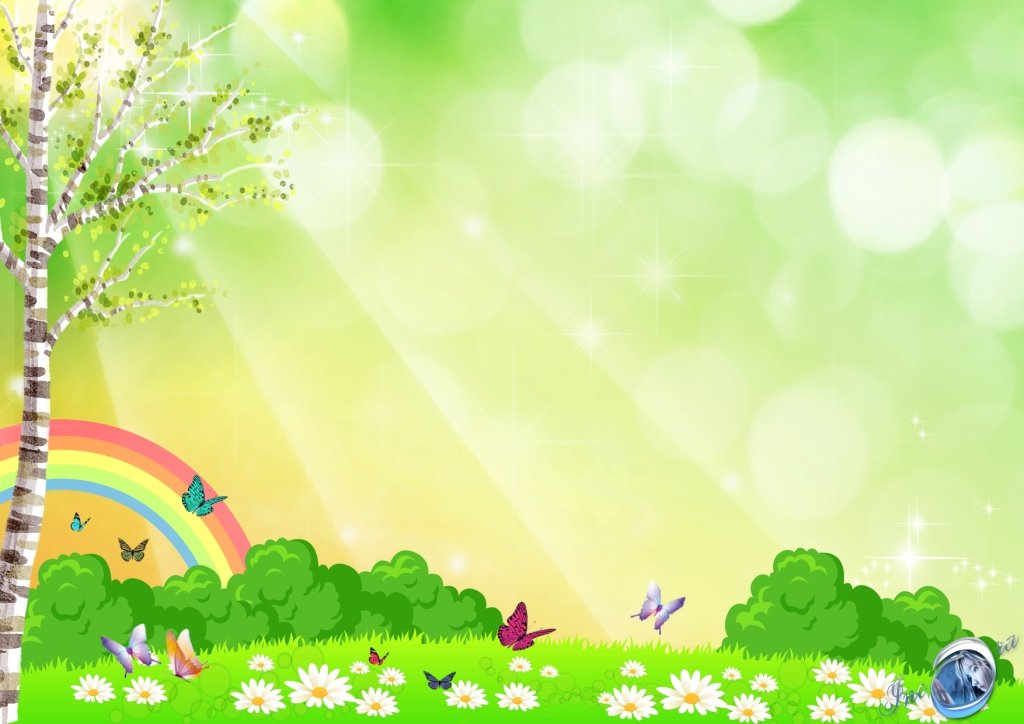 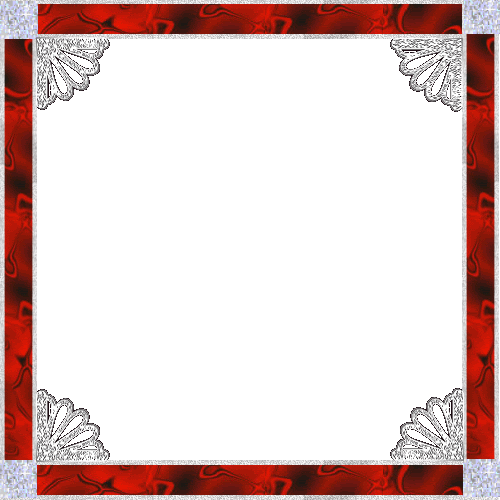 Муниципальное казенное дошкольное
 образовательное
 учреждение  д/сад с. Онот
МАСТЕР-КЛАСС
«Подснежник»
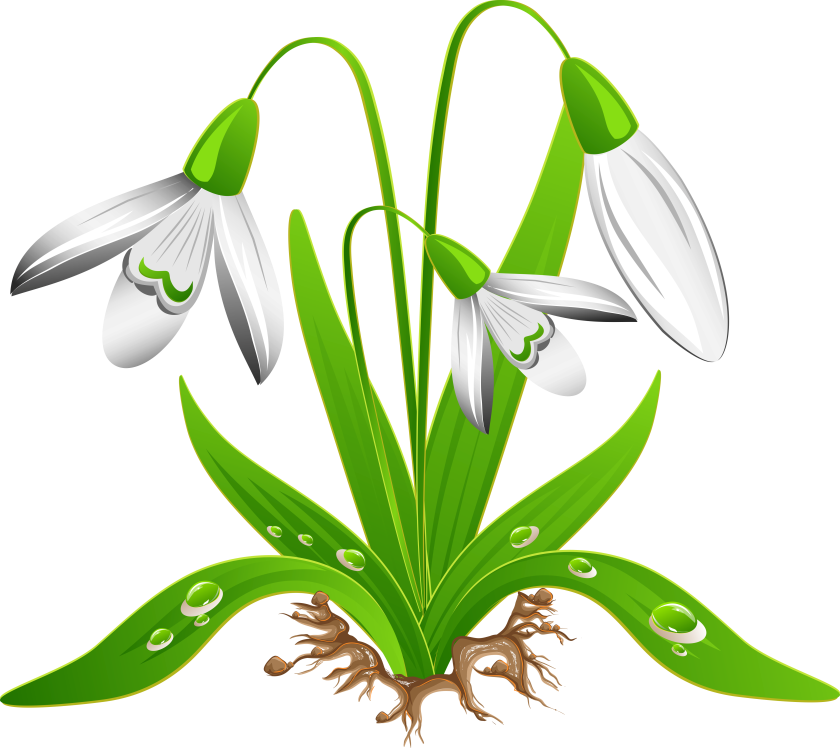 Воспитатель: Щенникова Ирина Николаевна
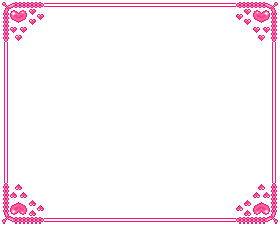 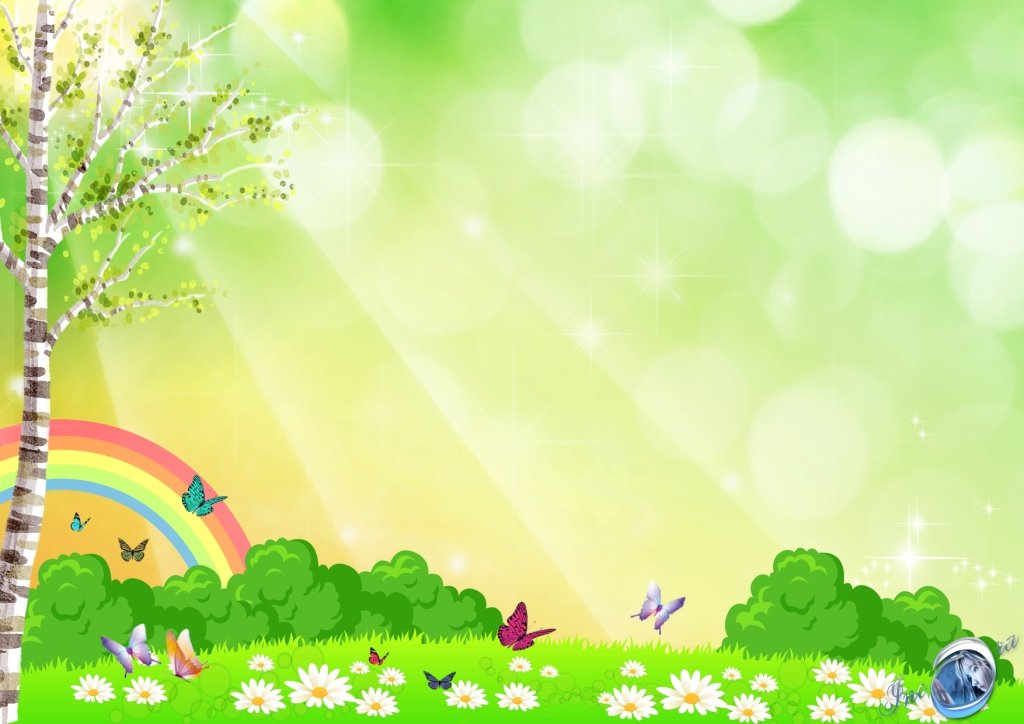 Для оформления 
поздравительных уголков
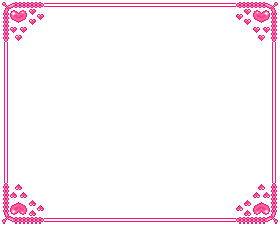 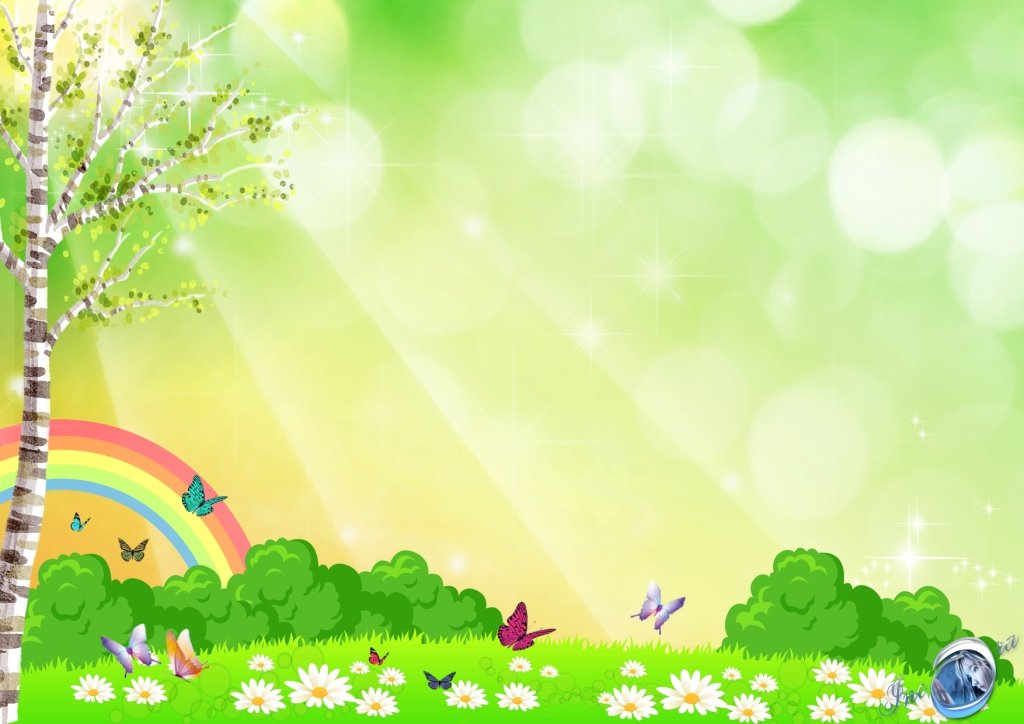 Приготовить квадрат и сложить по диагонали
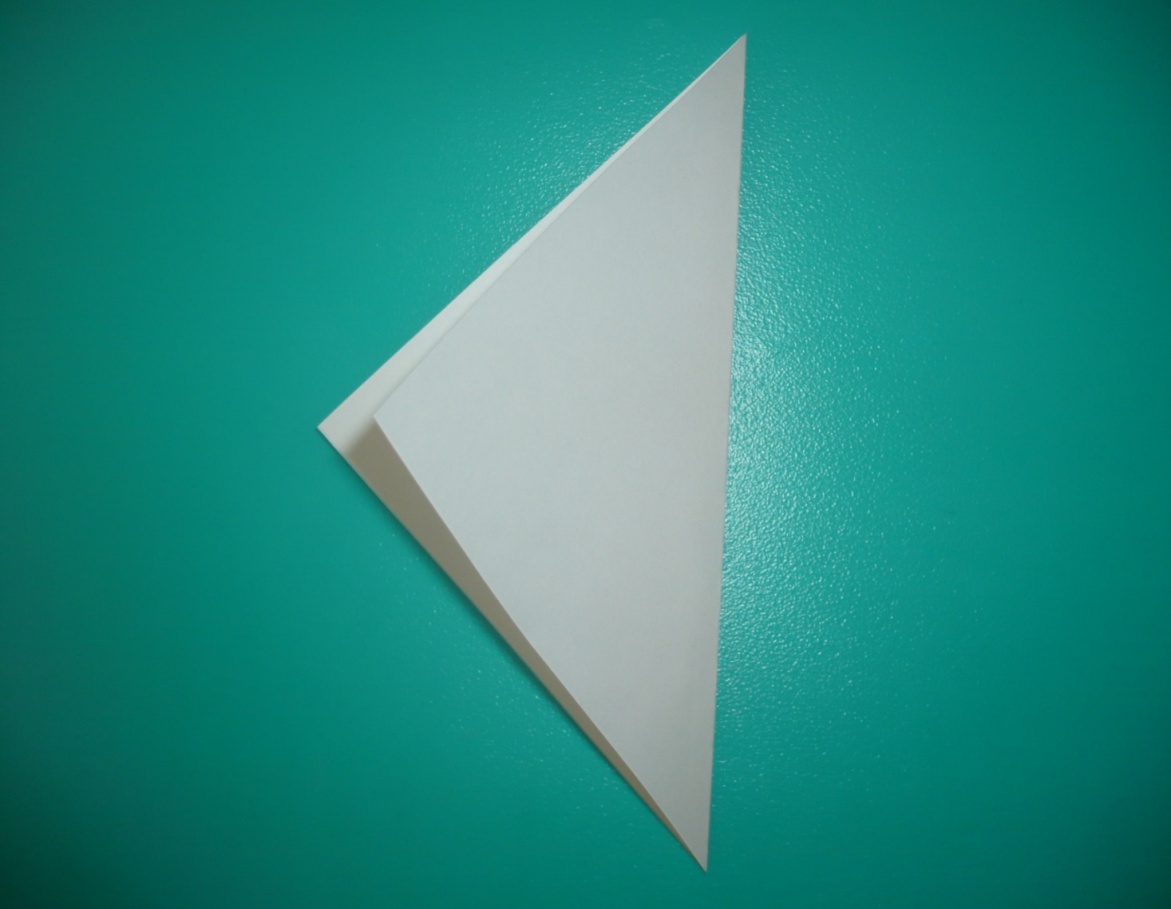 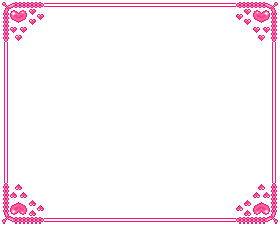 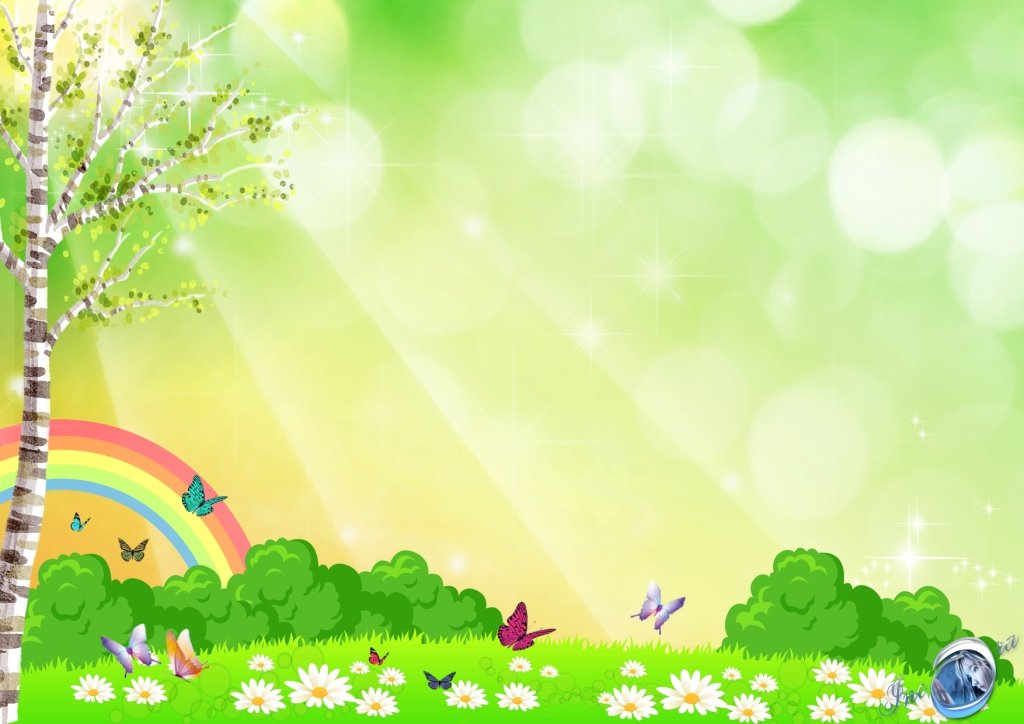 Развернуть и заложить треугольники внутрь
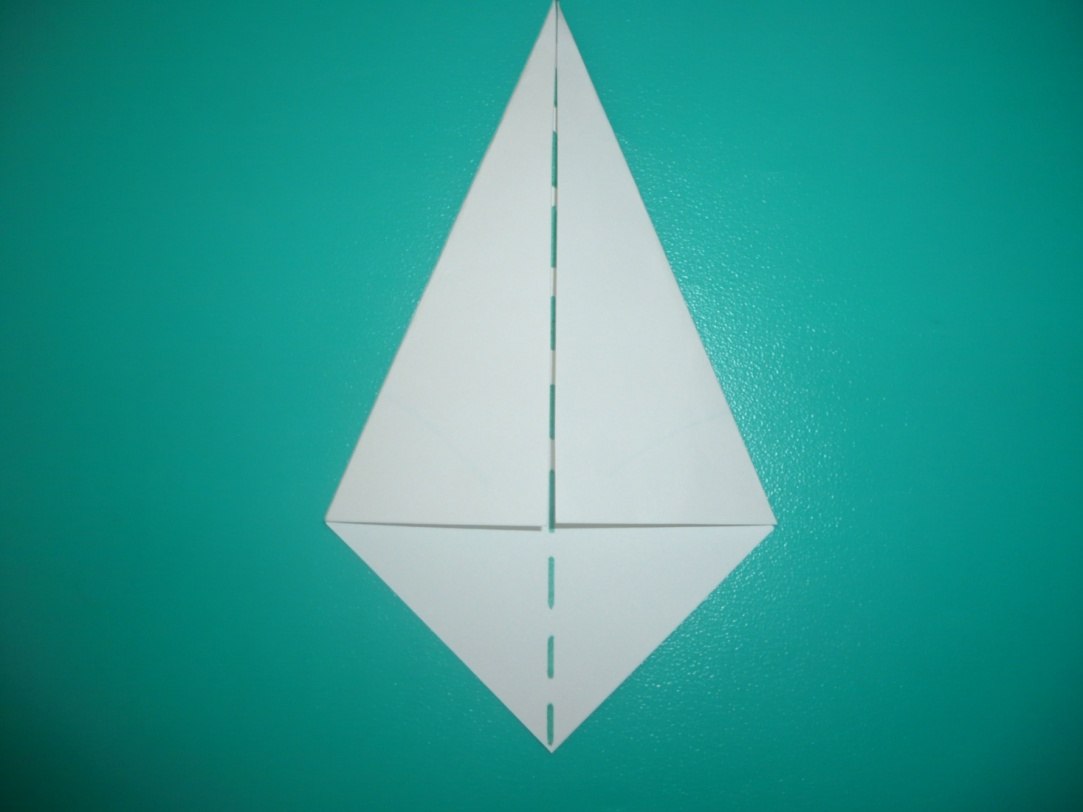 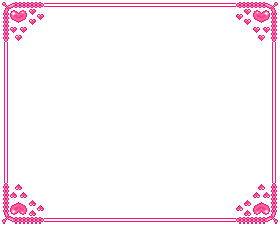 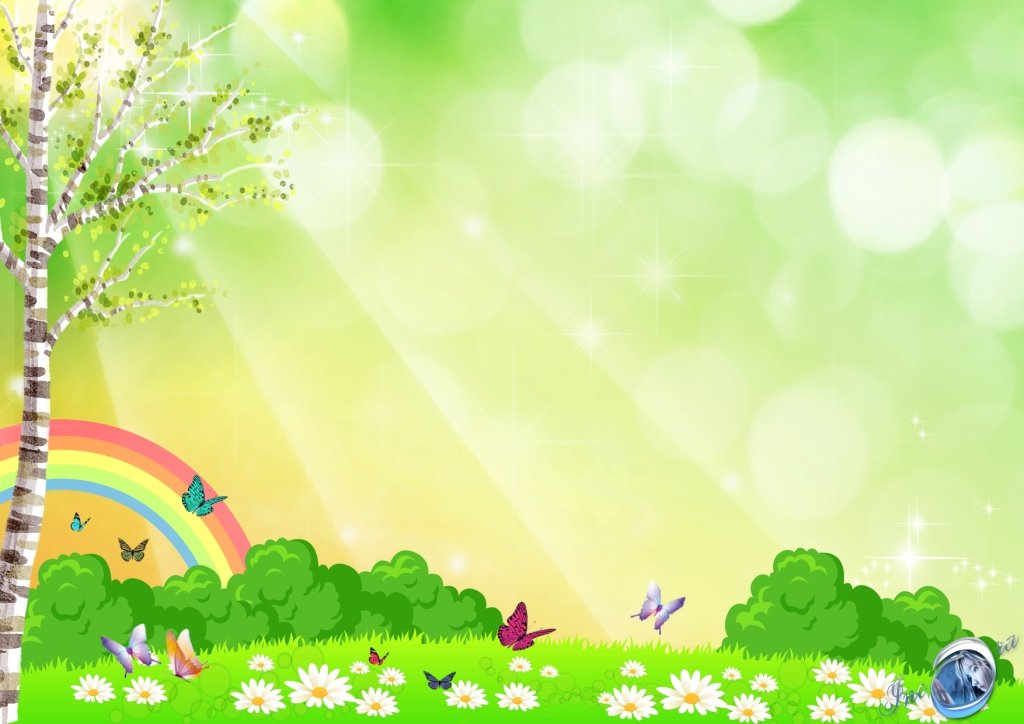 Загните нижний 
треугольник наверх
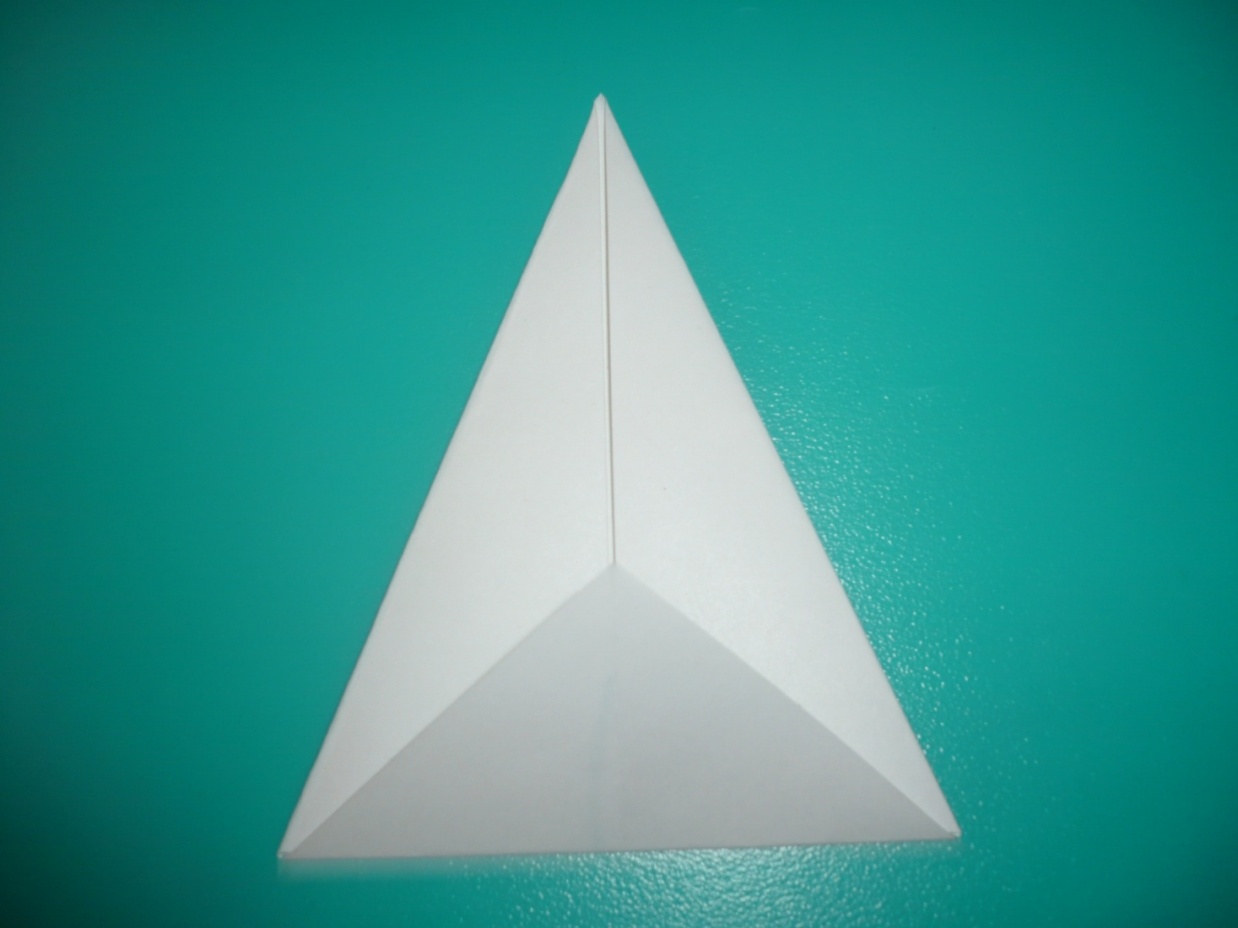 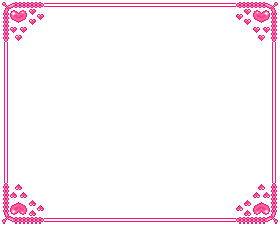 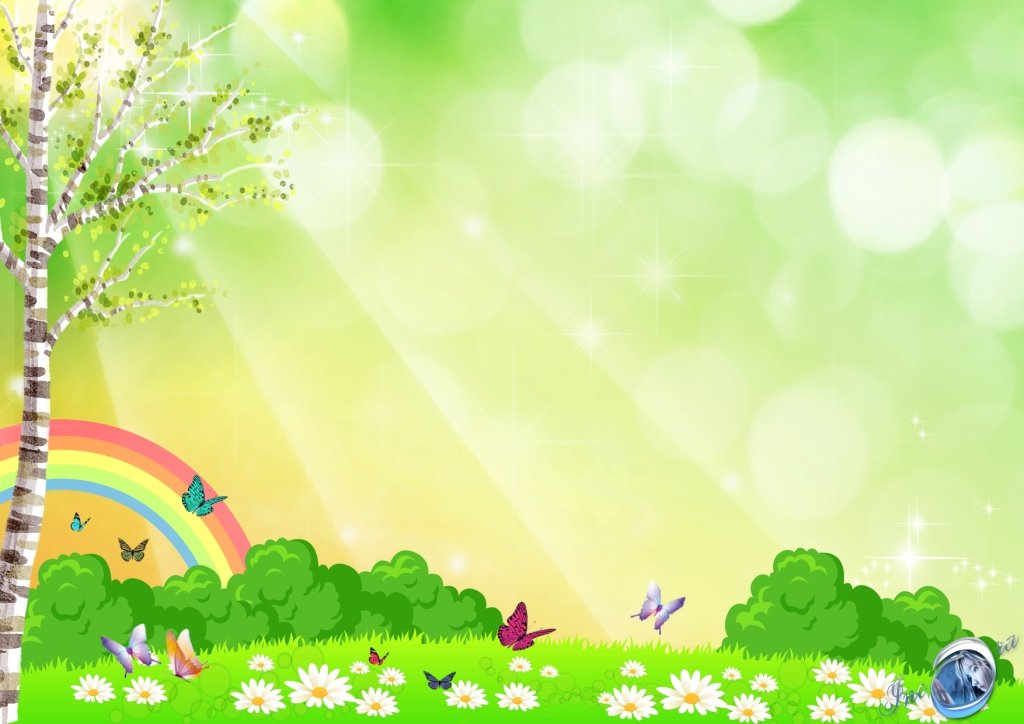 Развернуть и заложить нижний треугольник внутрь
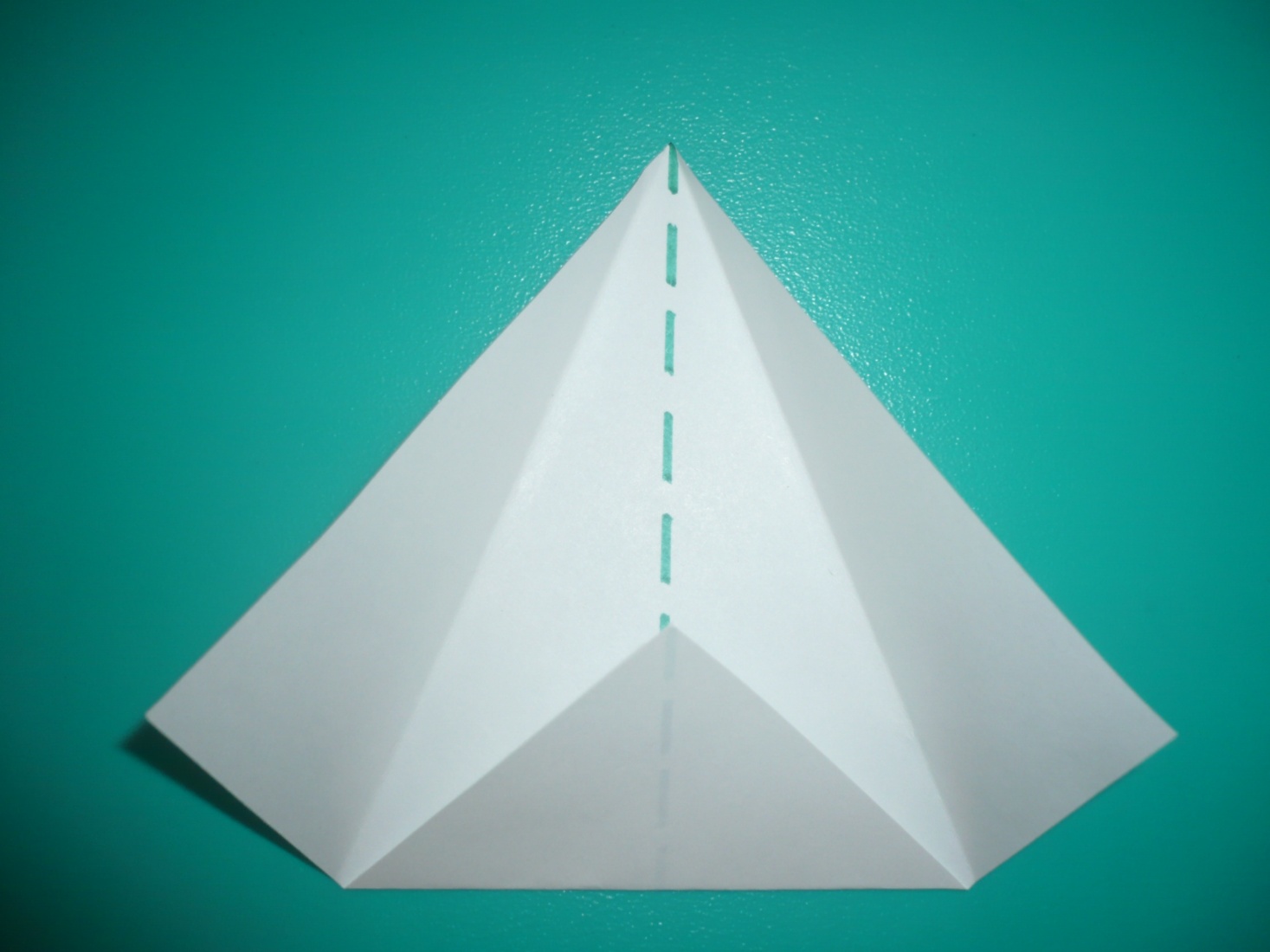 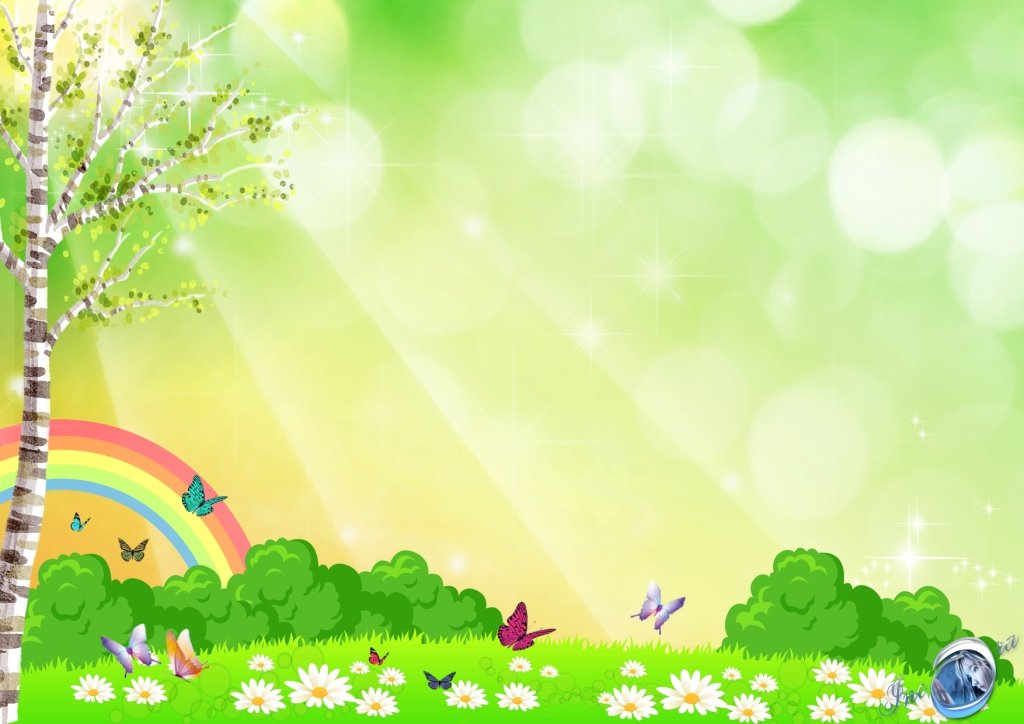 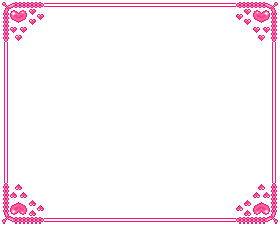 Загните уголки к середине
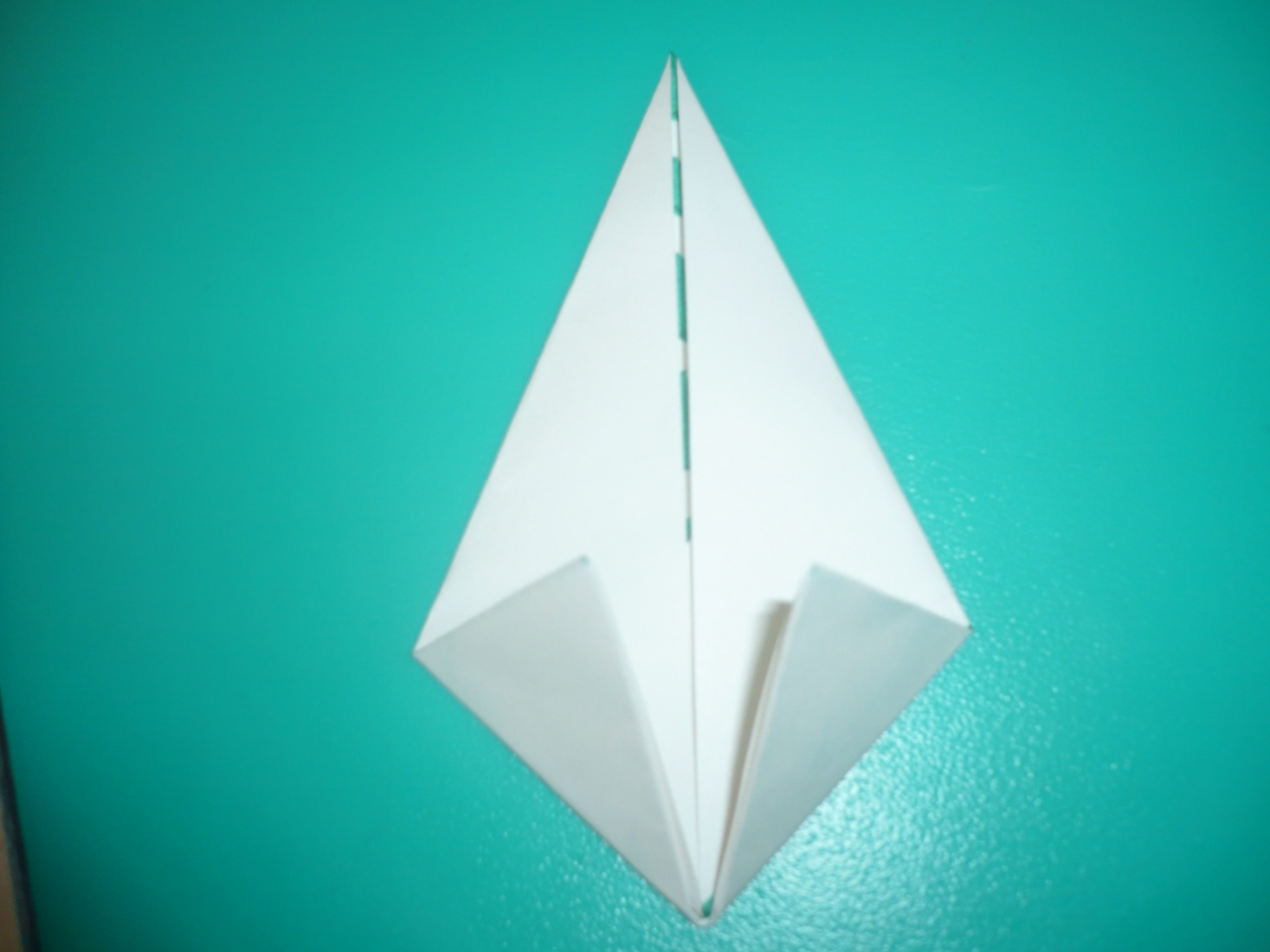 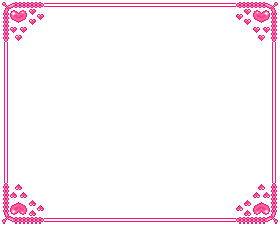 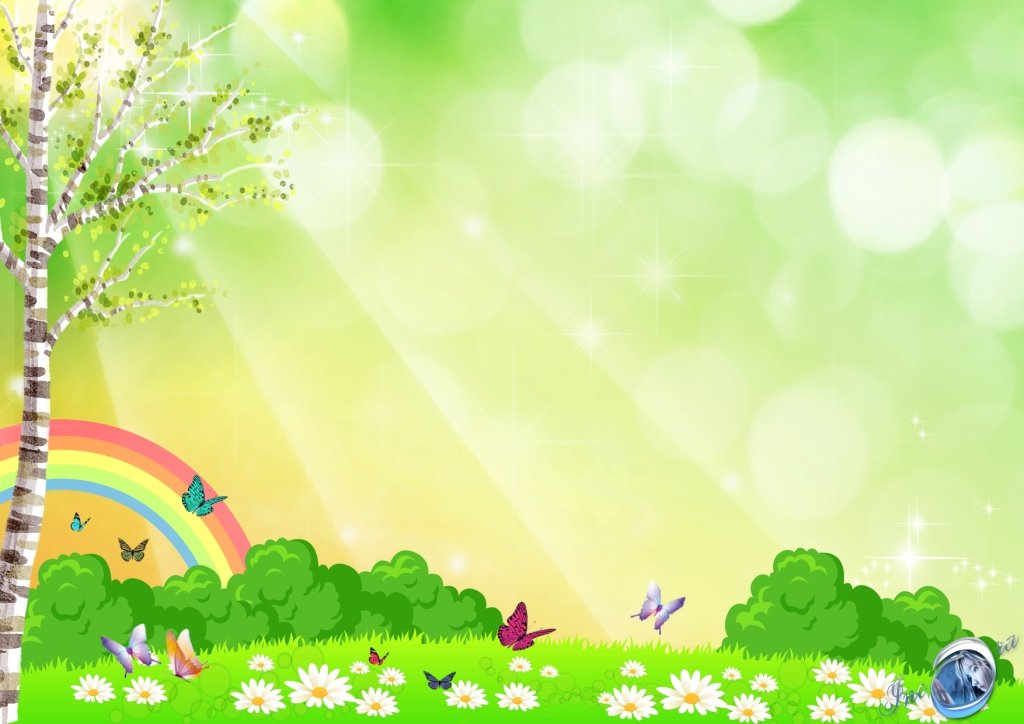 Заложить уголки
 внутрь по очереди
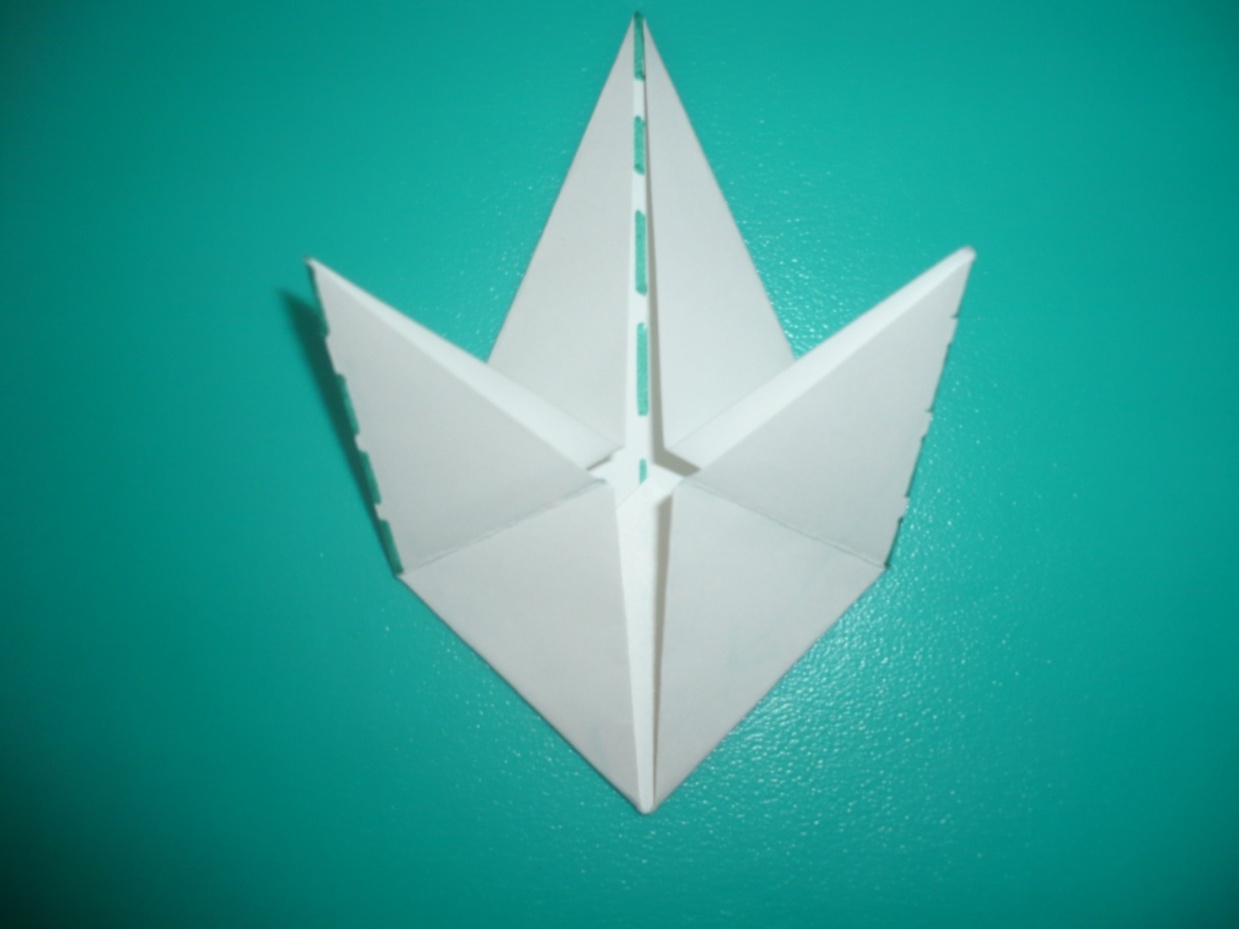 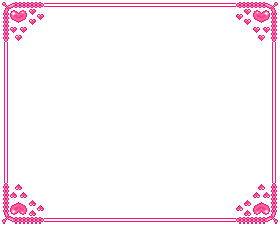 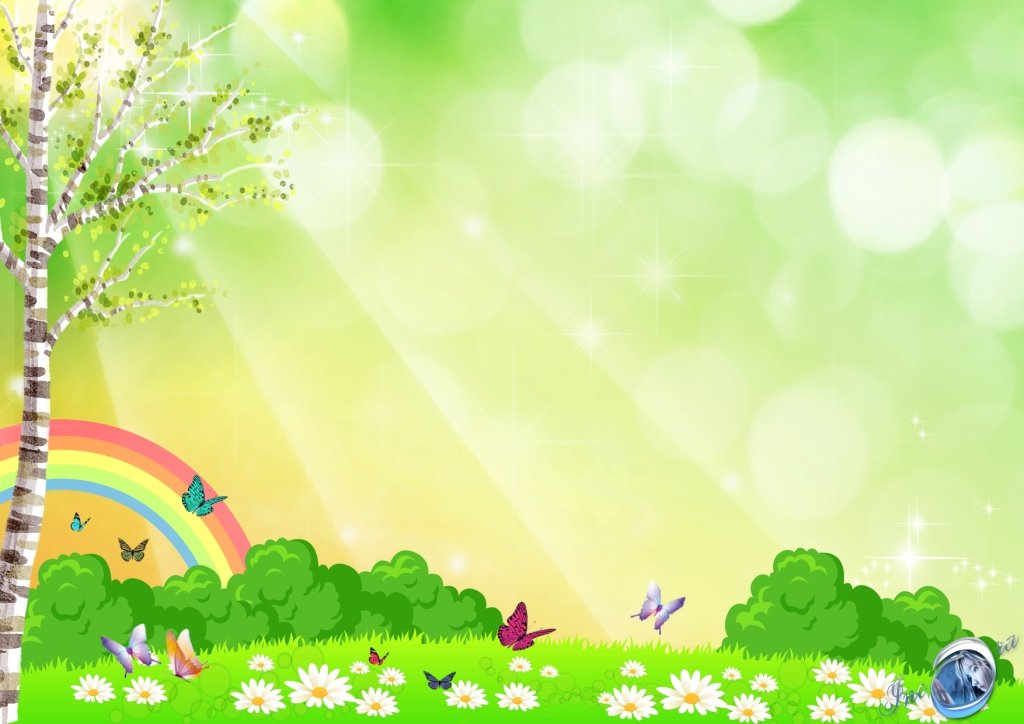 Переверните заготовку
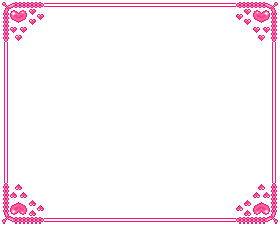 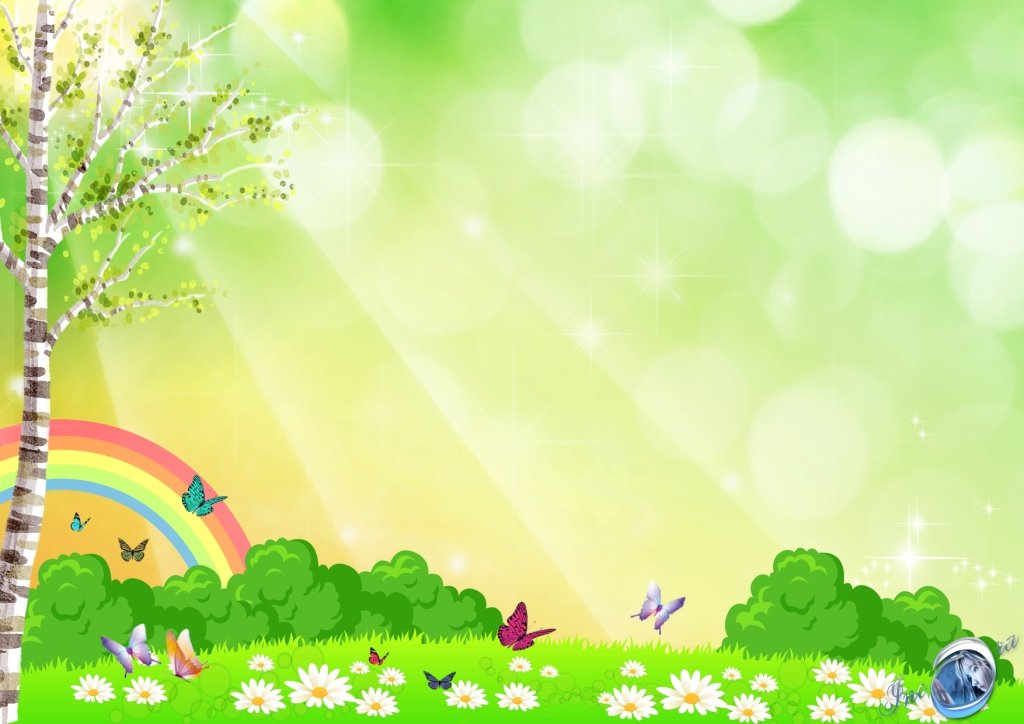 Сложите по пунктирным линиям
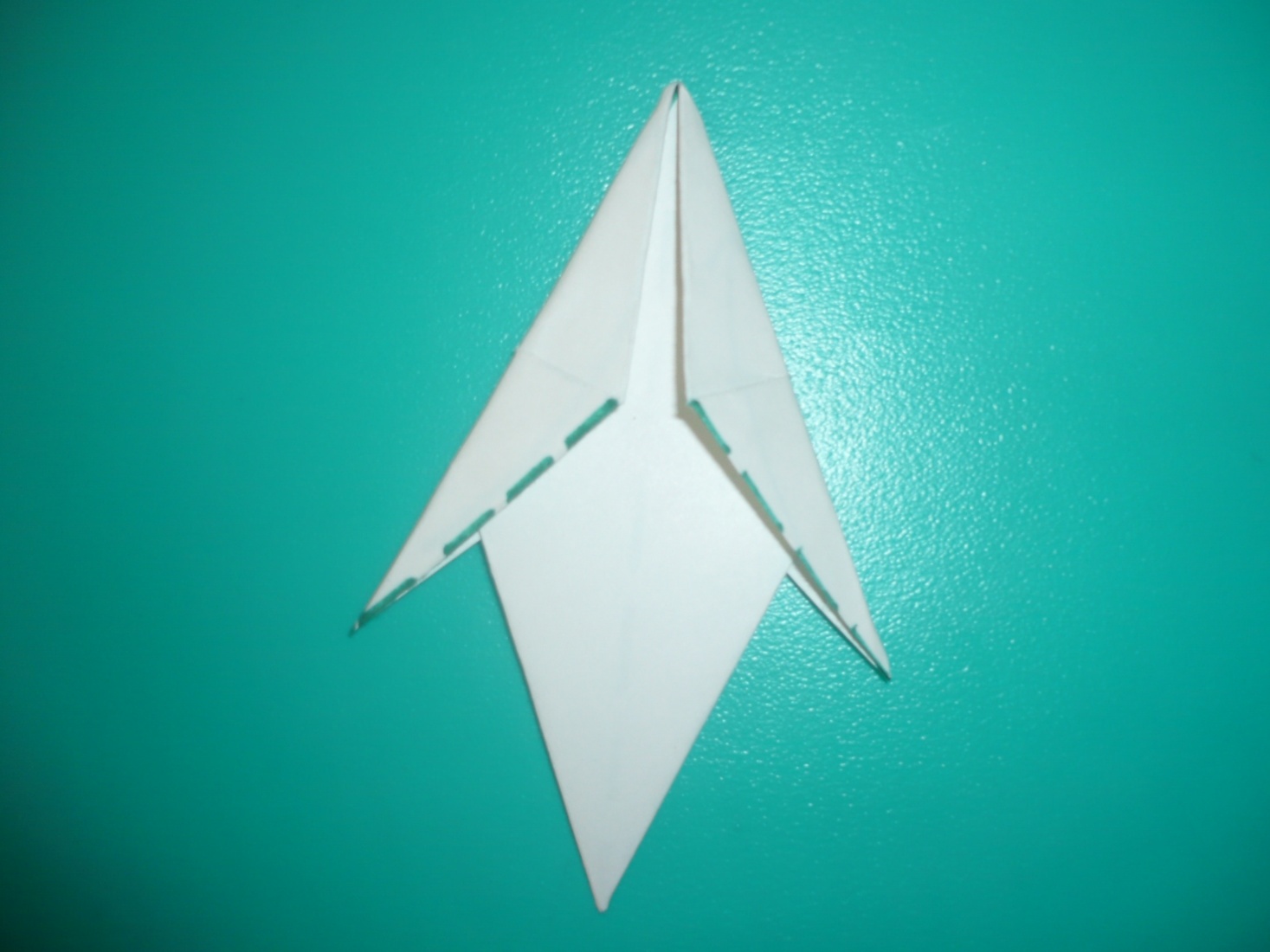 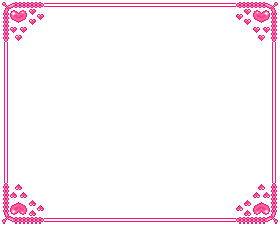 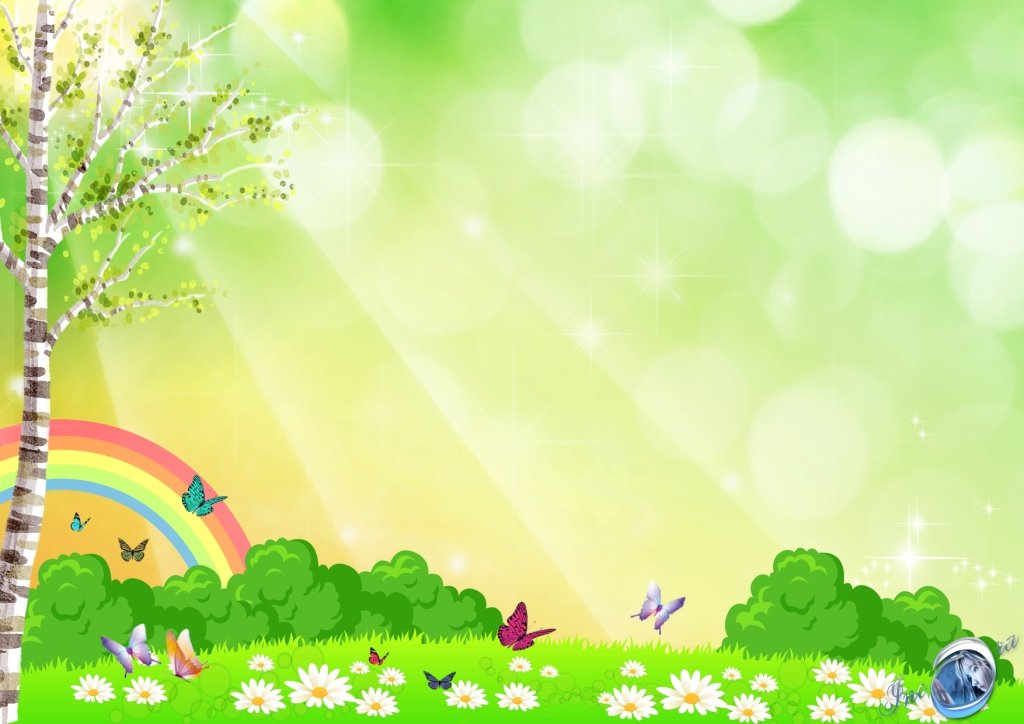 Переверните заготовку. Разверните лепестки-кармашки
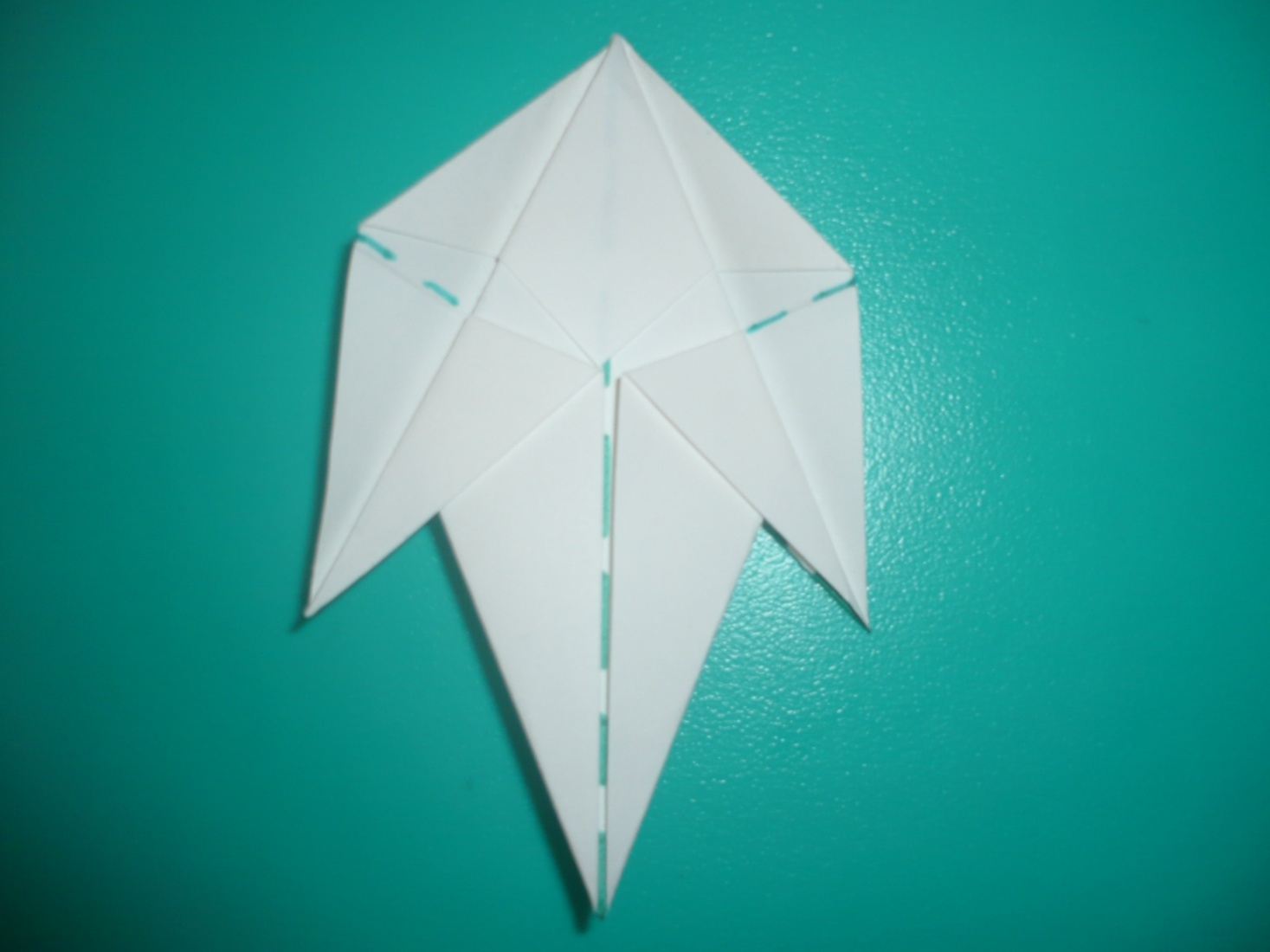 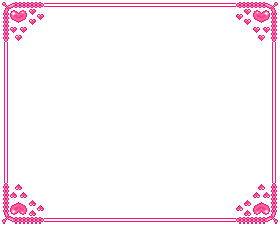 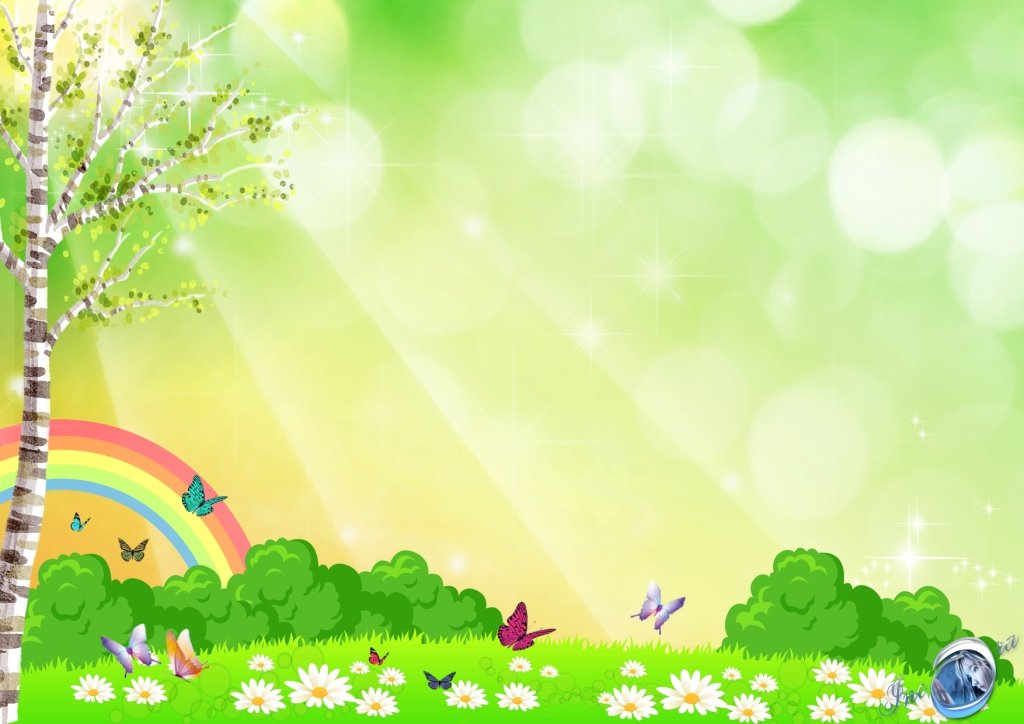 Для подснежника необходимо три заготовки
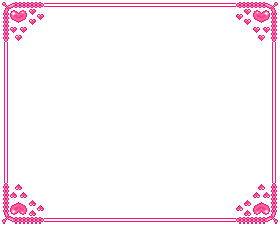 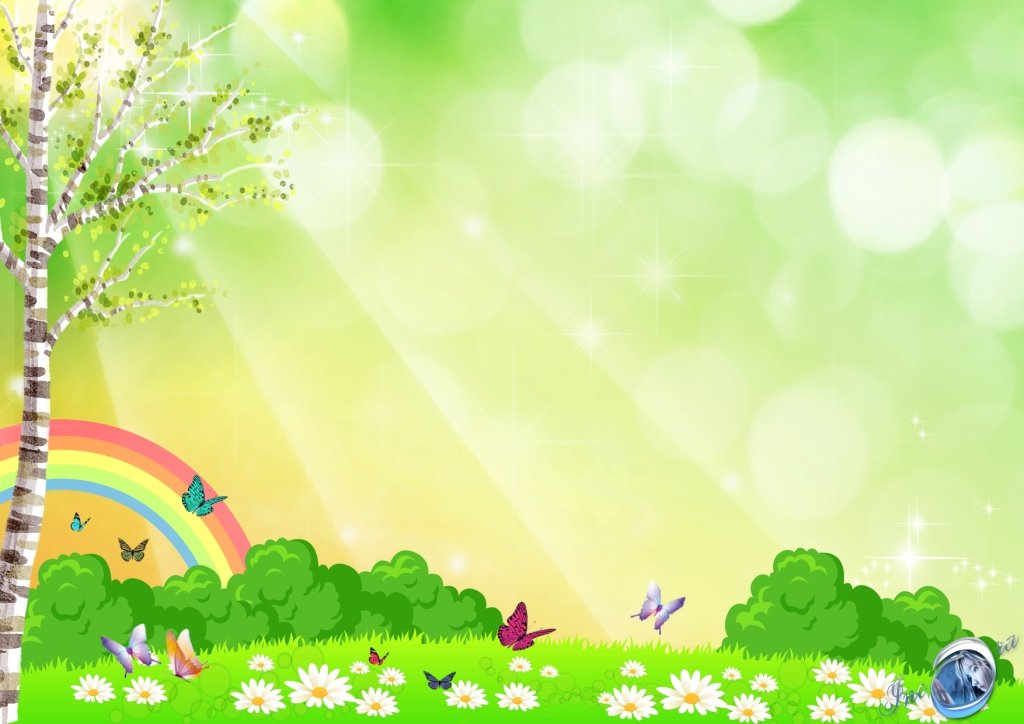 Нанесите клей на один лепесток и вставьте в кармашек другого лепестка
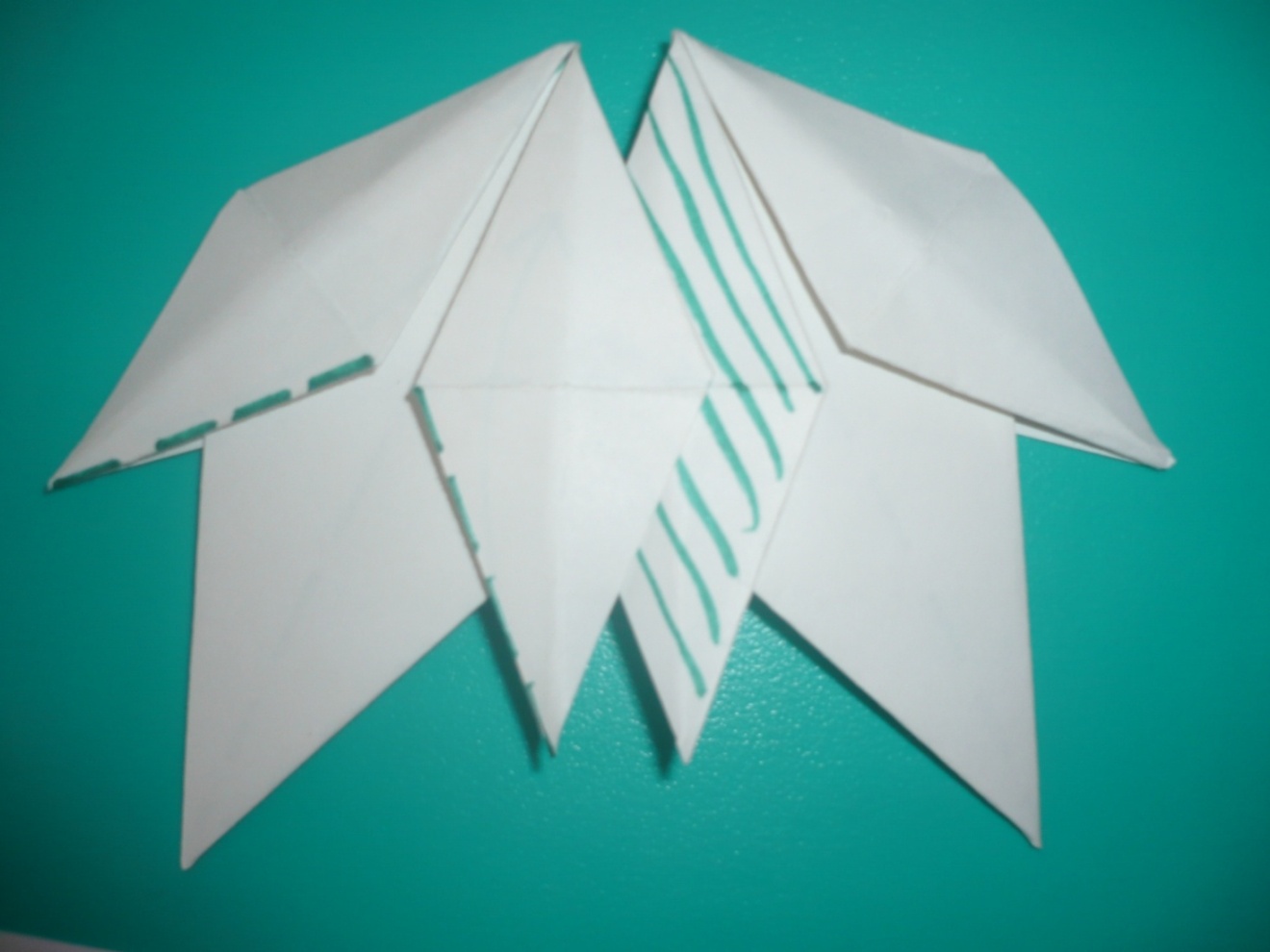 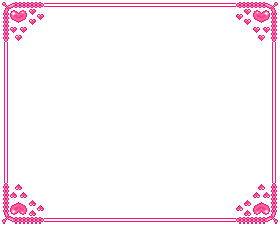 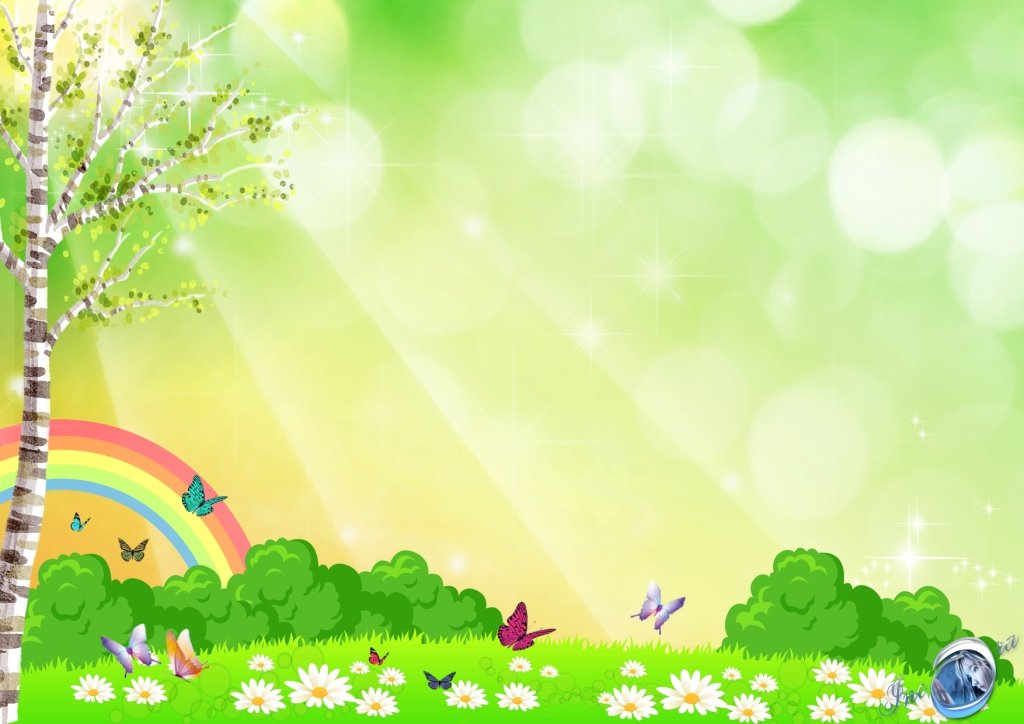 И так склеиваем все лепестки
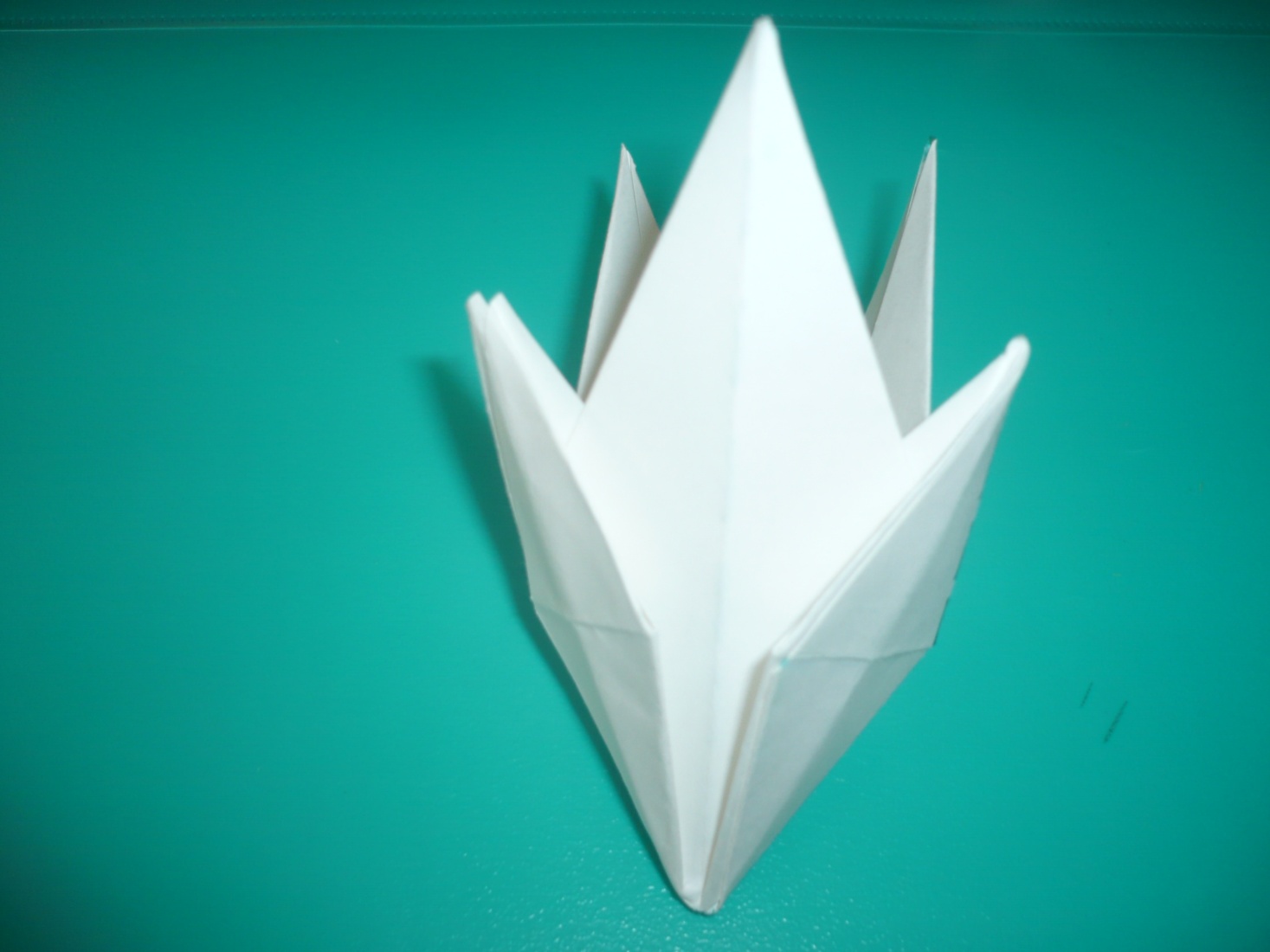 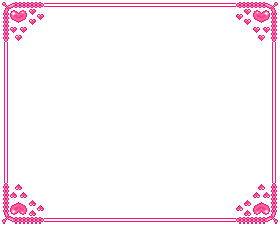 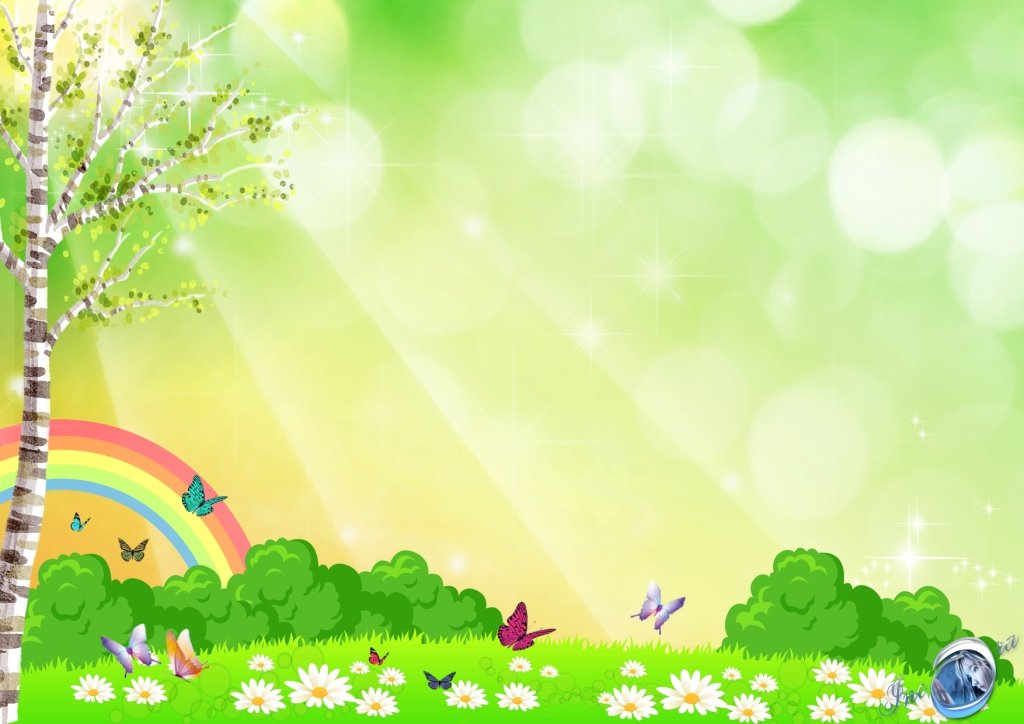 Из заготовки делаем 
стебель и листья
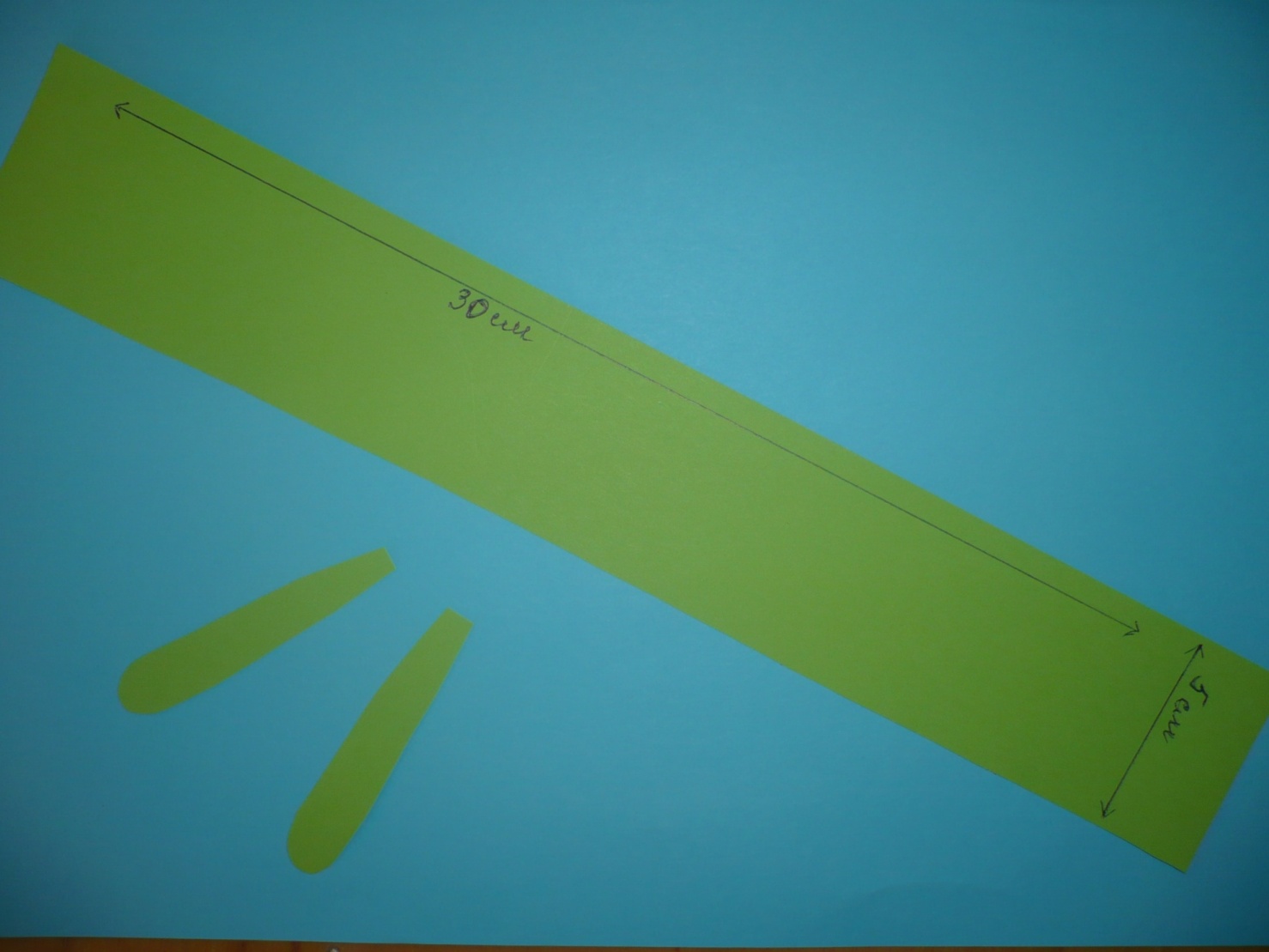 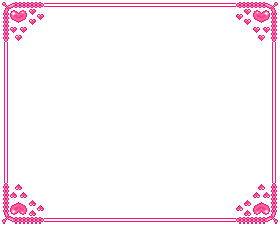 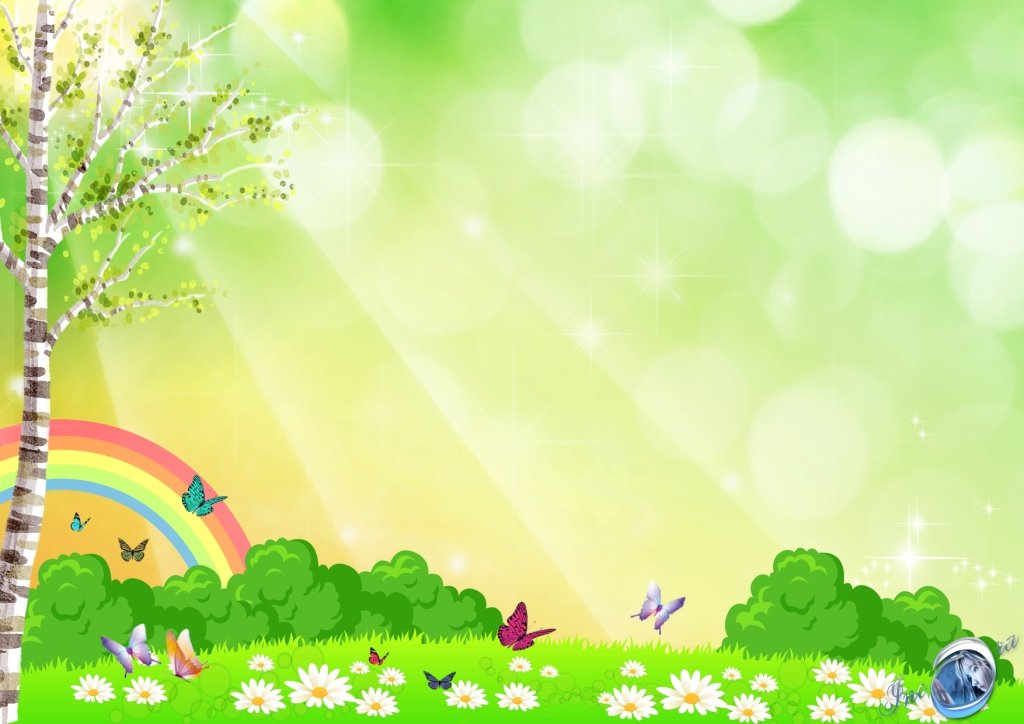 Цветок готов
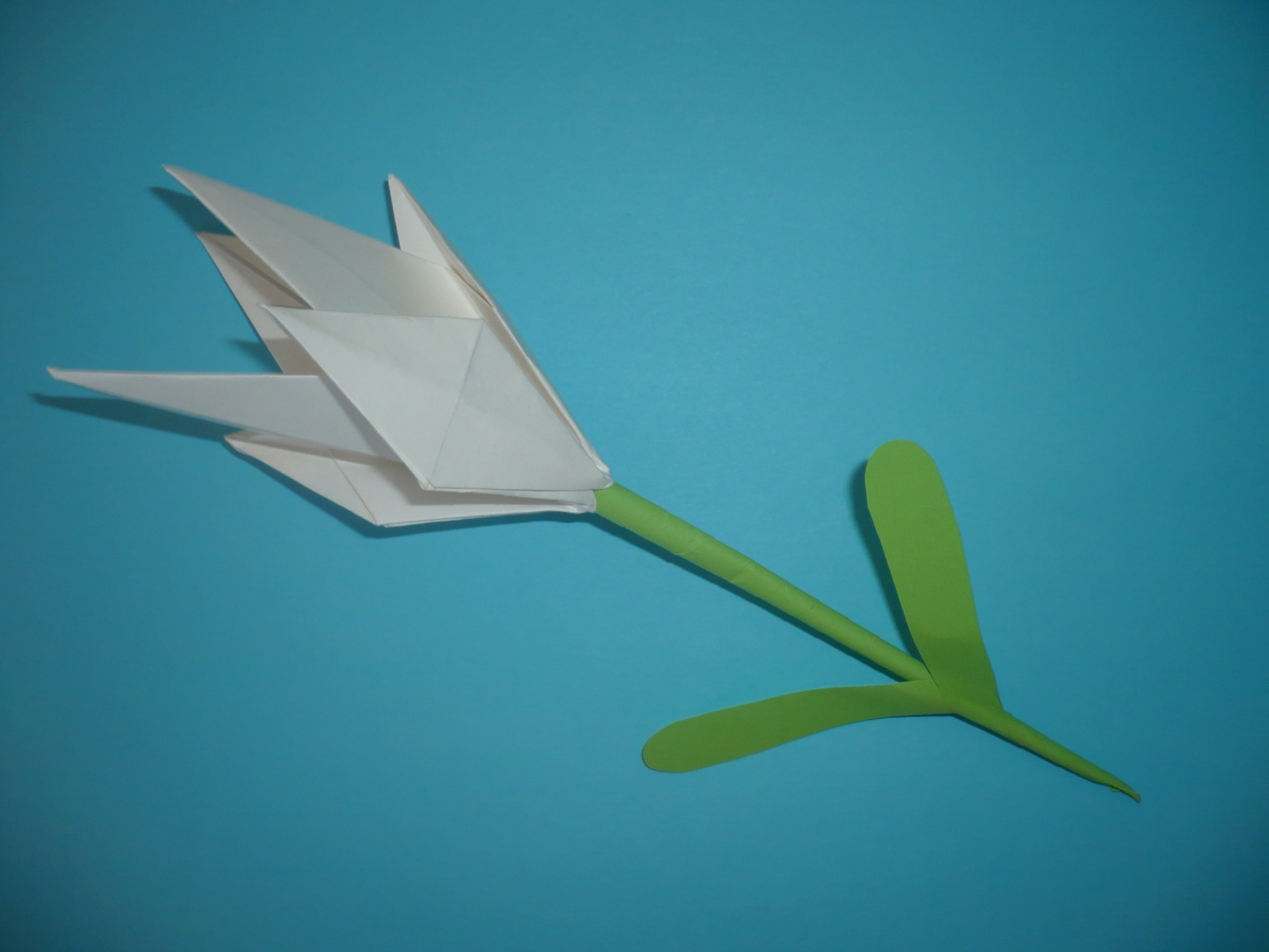 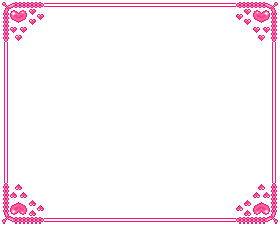 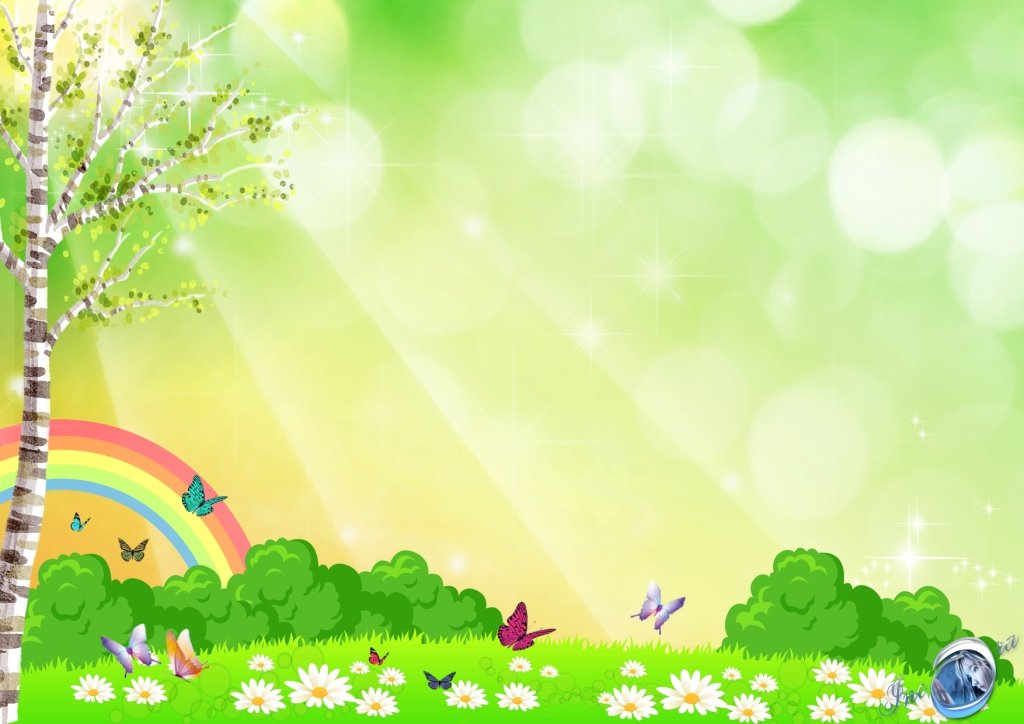 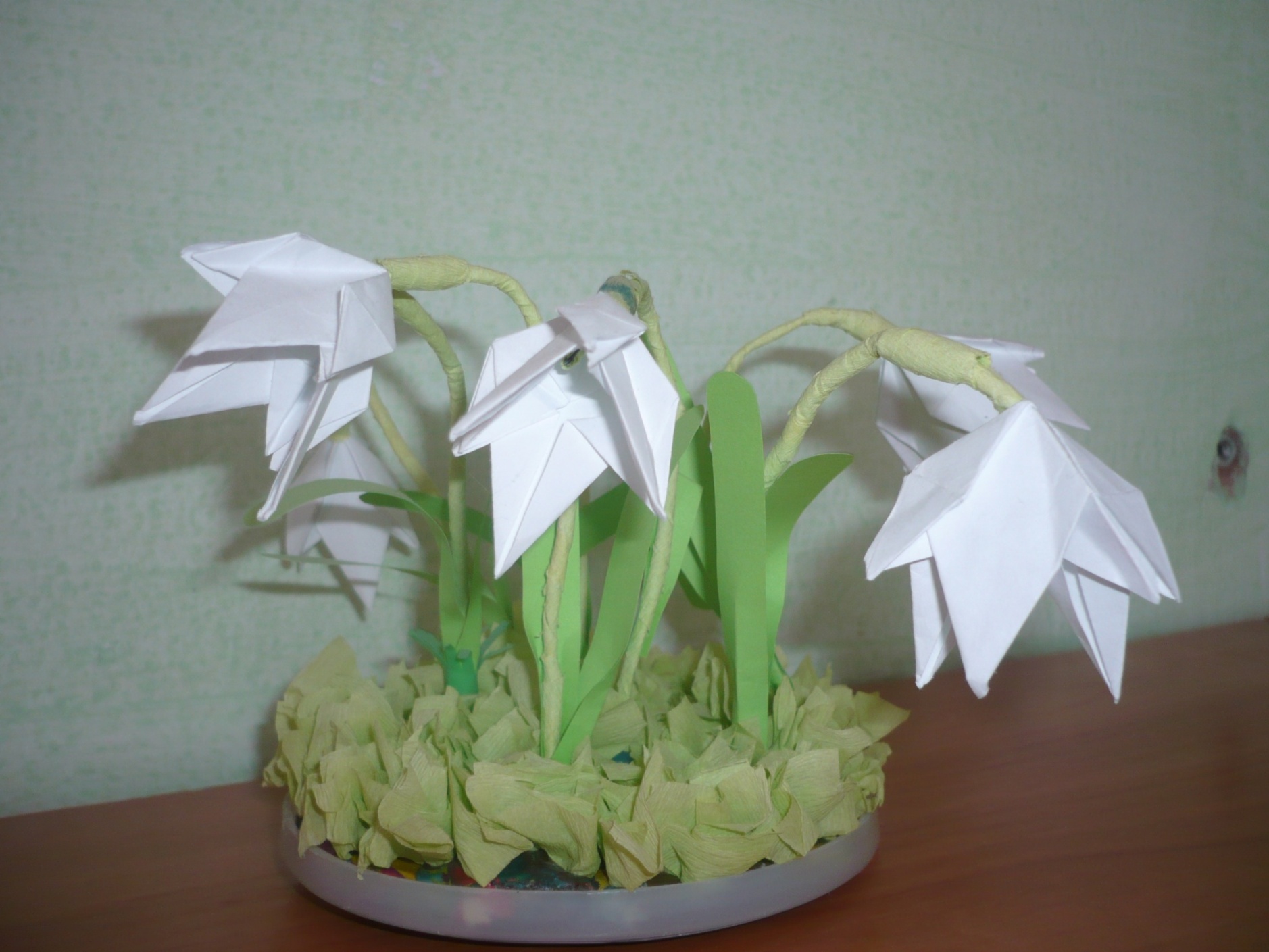 У д а ч и !!!
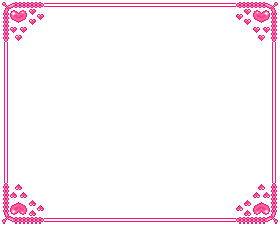 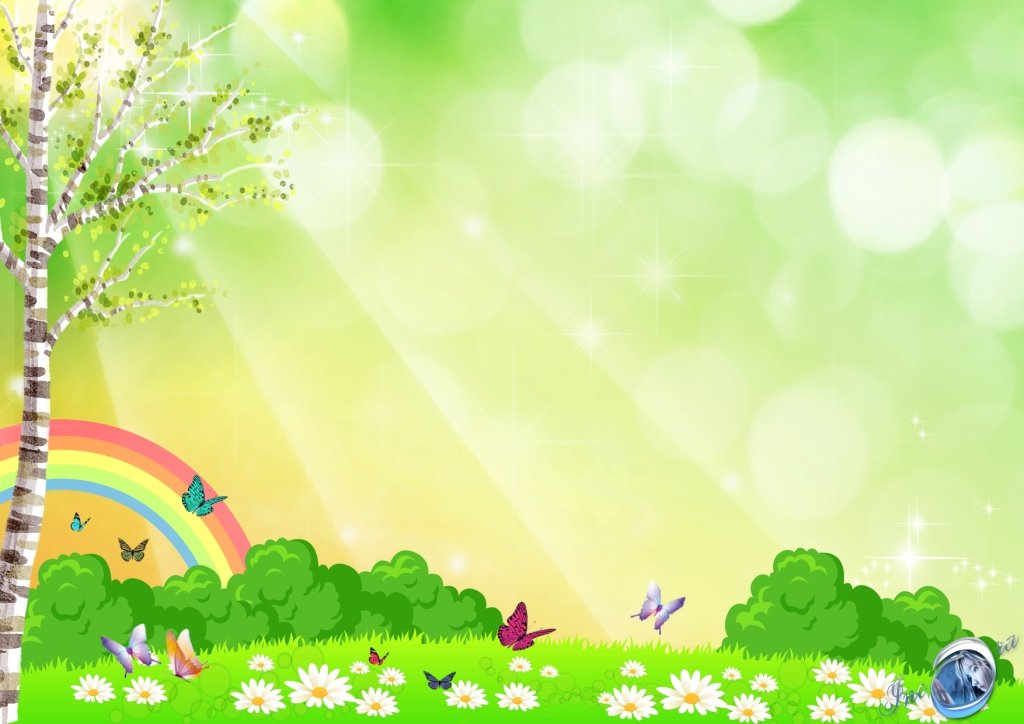 Спасибо за внимание